Whilst You Are At Home
We are going to stay in touch









12th January 2021
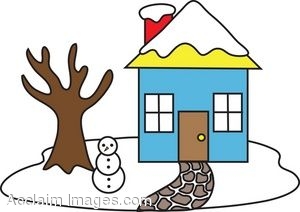 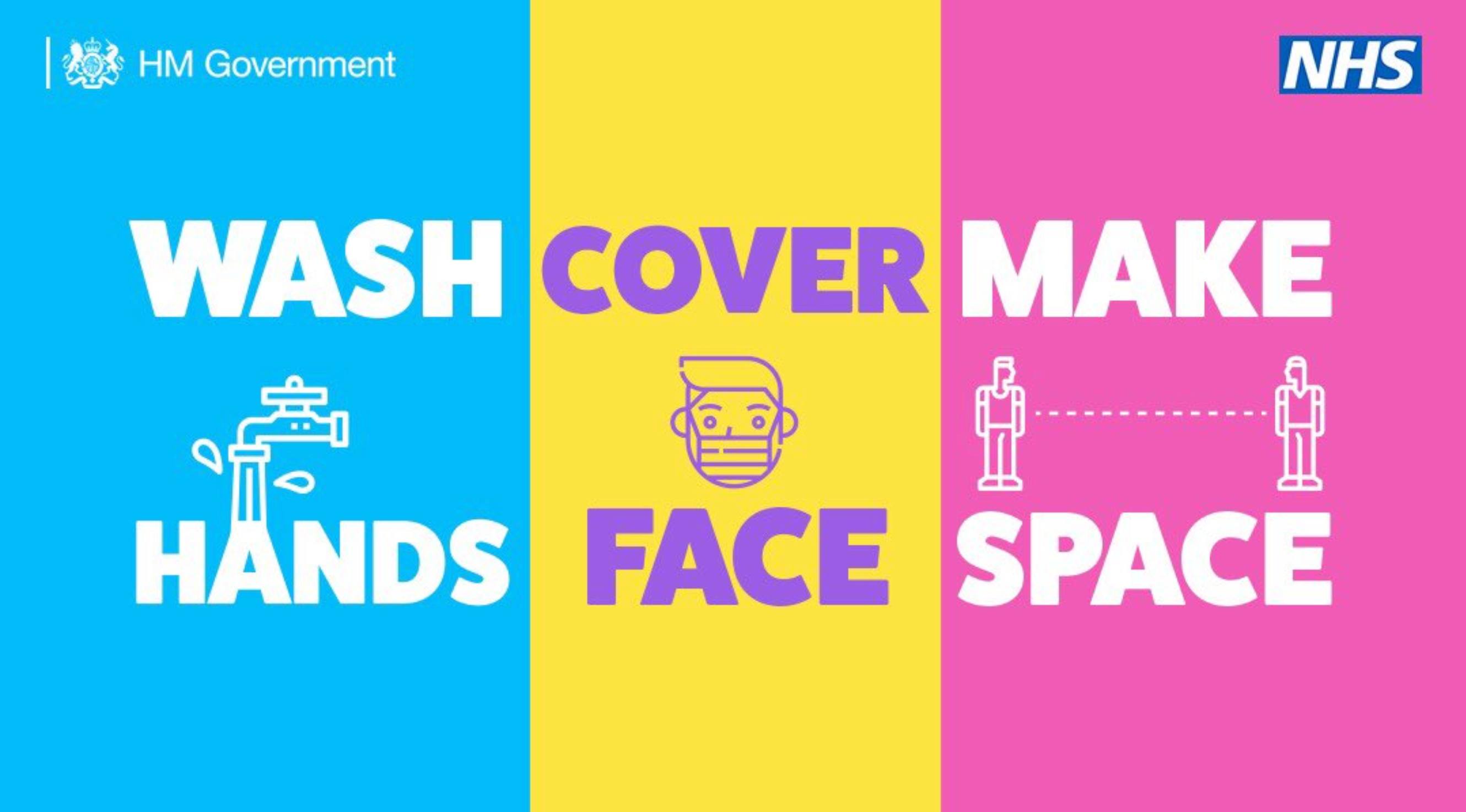 Positive Message of the Week
Hello everyone, so as you might be aware England has had to go back into national Lockdown and so this means we should not be leaving our homes without a very good reason - like an urgent doctors appointment, buying food or going out locally to exercise once a day. Please remember, it is not safe for you to be going outside to play with other children at the moment.

Remember we have done this before, so we can do it again.

If you are  worried about anything please remember to talk to someone you trust.
Click Play - >
Personal Messages From
 Local PCSO
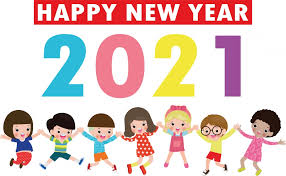 PCSO Bethan said…
“How lovely it was to see all the bright Christmas decorations”.
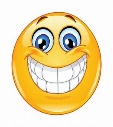 PCSO Tom said…
“He hopes you got something nice for Christmas”
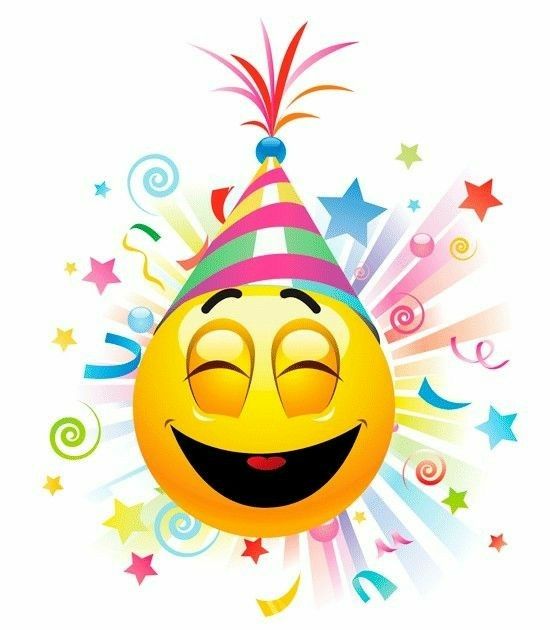 PCSO Becky said….”I can’t wait to see all your posters in your windows”.
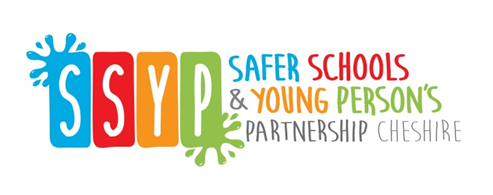 Online Safety
You are all smart children and we want you to remember the Online Safety message.
Lets all follow our Golden Rules
Keep your personal information
secure
Don’t keep secrets from trusted adults
Don’t share your passwords with anyone but your trusted adults
Its OK to say NO to Hugs Tickling or Touching. Parts of our body are private
Never send anything, you wouldn’t say to someone in real life
A stranger Online is still a stranger!
Think before you post!
Never agree to meet someone you have met Online!
Never send a picture of yourself
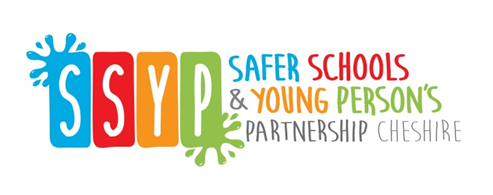 Twitter @CheshrieSSYP
This weeks activity
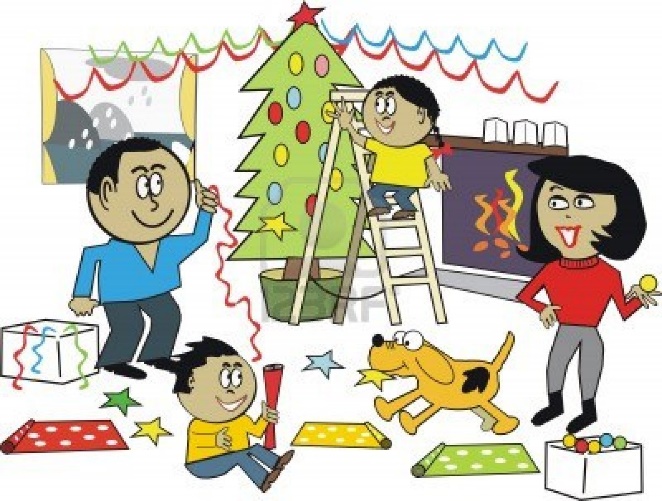 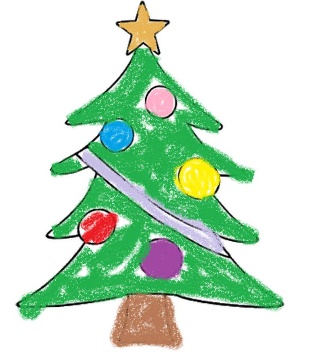 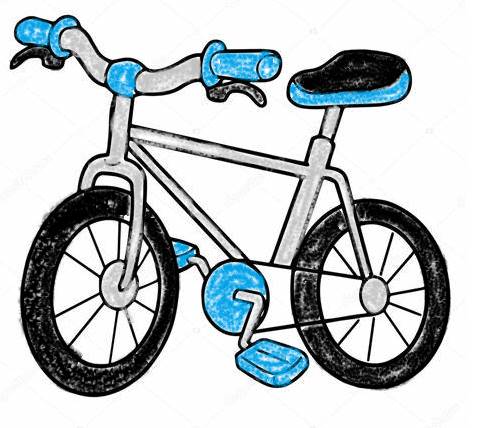 We would love you to draw a picture or write about something special that happened over Christmas, for example:

A Christmas present
Your Christmas Tree
Spending time with a family member
Or a place you visited during this period
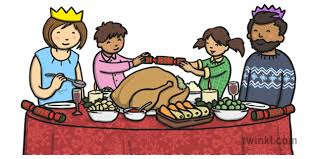 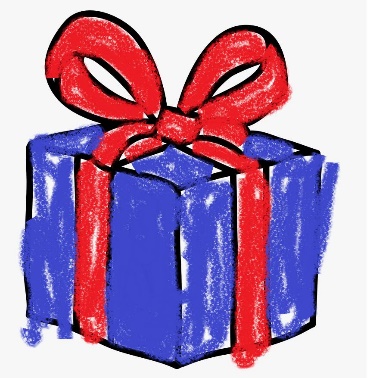 Maybe you could place your pictures and thoughts in you windows for passers by to enjoy
Until next Time 19th January 2021
Keep washing your hands, remember hands, face and space.

Stay healthy, by doing a bit of exercise every day.

Keep positive, by reminding yourself, You are an Amazing Child.

Carry On Doing Your Bit for Great Britain and the NHS
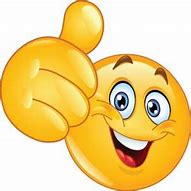 https://www.o2.co.uk/help/nspcc/helpline
Childline | Childline
https://www.childline.org.uk
Get help and advice about a wide range of issues, call us on 0800 1111, talk to a counsellor online, send Childline an email or post on the message boards
NSPCC Helpline 
0808 800 5000
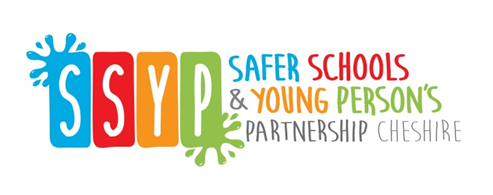